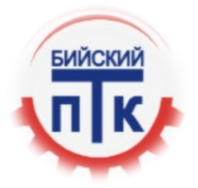 КГБОУ «БПТК» Детский технопарк Кванториум
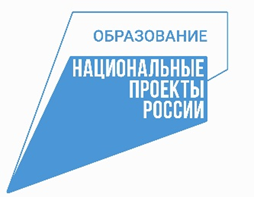 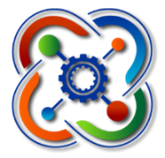 Изготовление фильтра для воды
Авторы: Данилов Леонид, Мазаев Макар
Руководитель: Кучерова Екатерина Сергеевна, педагог дополнительного образования, КГБПОУ «Бийский промышленно-
 технологический колледж» структурное подразделение 
«Детский технопарк «Кванториум»
 г. Бийск
Цель проекта: создать фильтр очистки водопроводной воды для сравнительного анализа состава отфильтрованной воды.Задачи проекта:1.Проанализировать и дать оценку химического состава и органолептических свойств водопроводной воды;2. Создать фильтр для очистки водопроводной воды посредством активированного угля, песка и йодированных таблеток;3. Отфильтровать водопроводную воду и получить очищенный фильтрат;4. Провести сравнительный анализ химического состава и органолептических свойств отфильтрованной и водопроводной питьевой воды.
Информационный этап реализации проекта
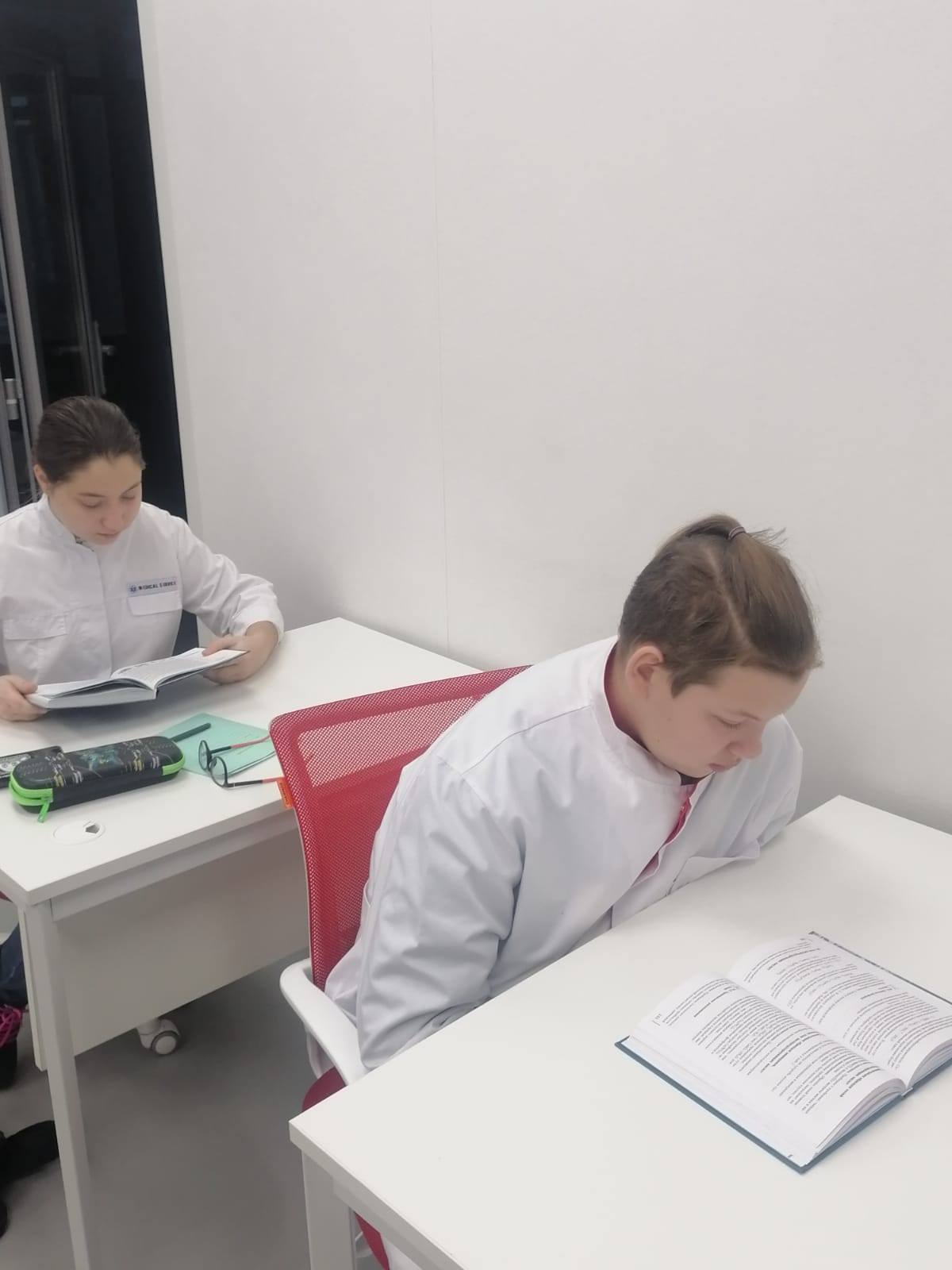 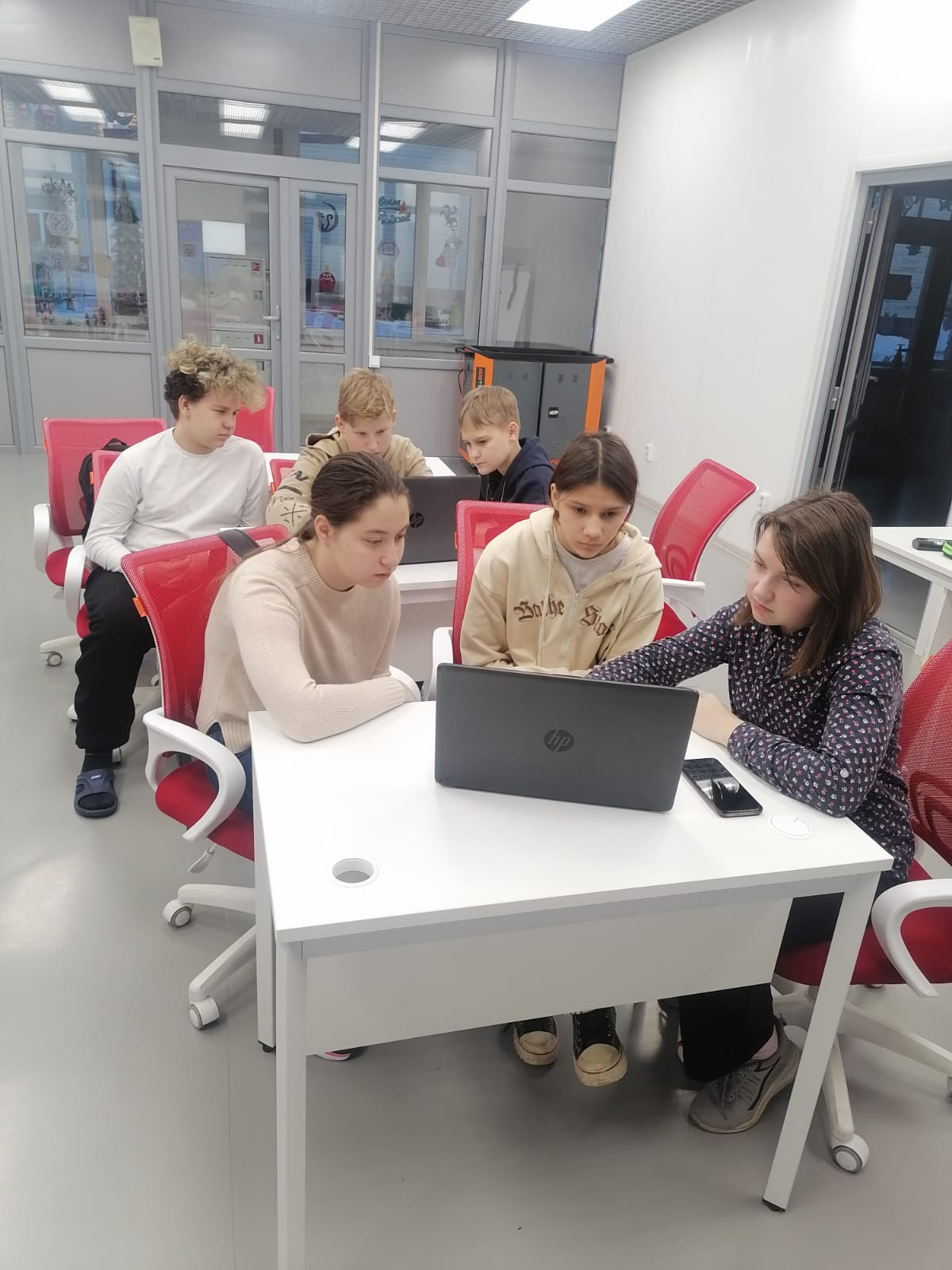 Методы очистки воды
- механическая очистка (процеживание, седиментация)
 - физические методы (дистилляция, вымораживание, агрегирование)
- химические методы (нейтрализация, ионный обмен),
 - физико-химические методы (коагуляция, адсорбция), 
- биохимическая, биологическая и биоцидная очистка.
Экспериментальная часть реализации проекта
Изготовление фильтра для очистки водопроводной питьевой воды
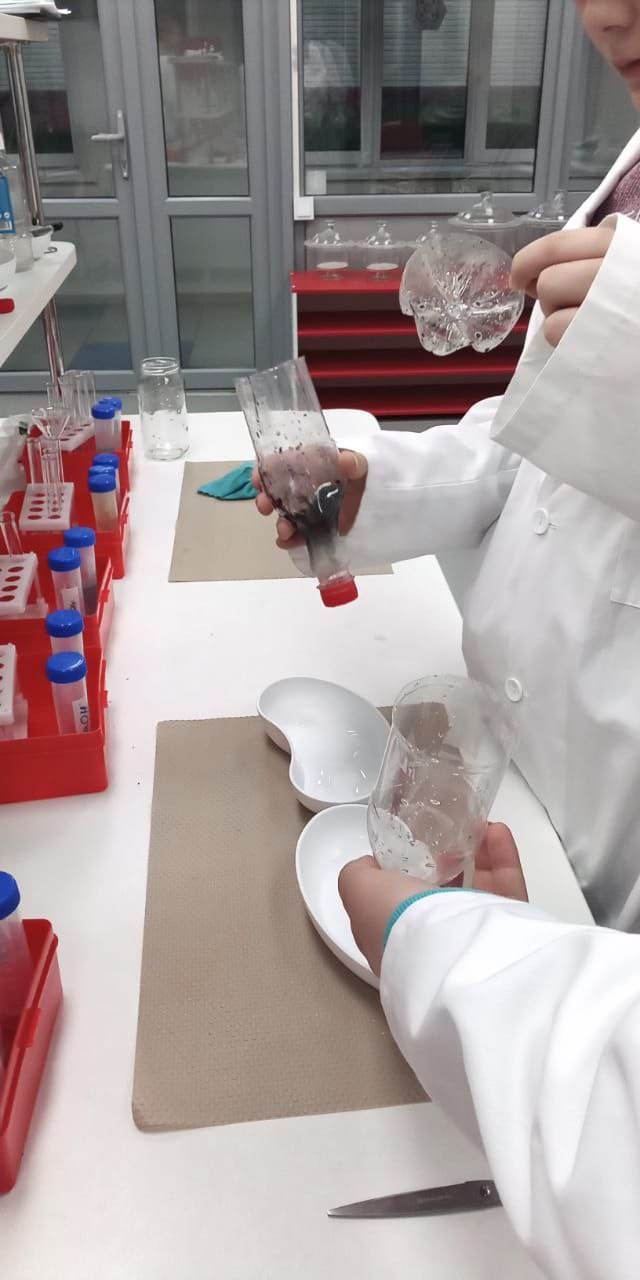 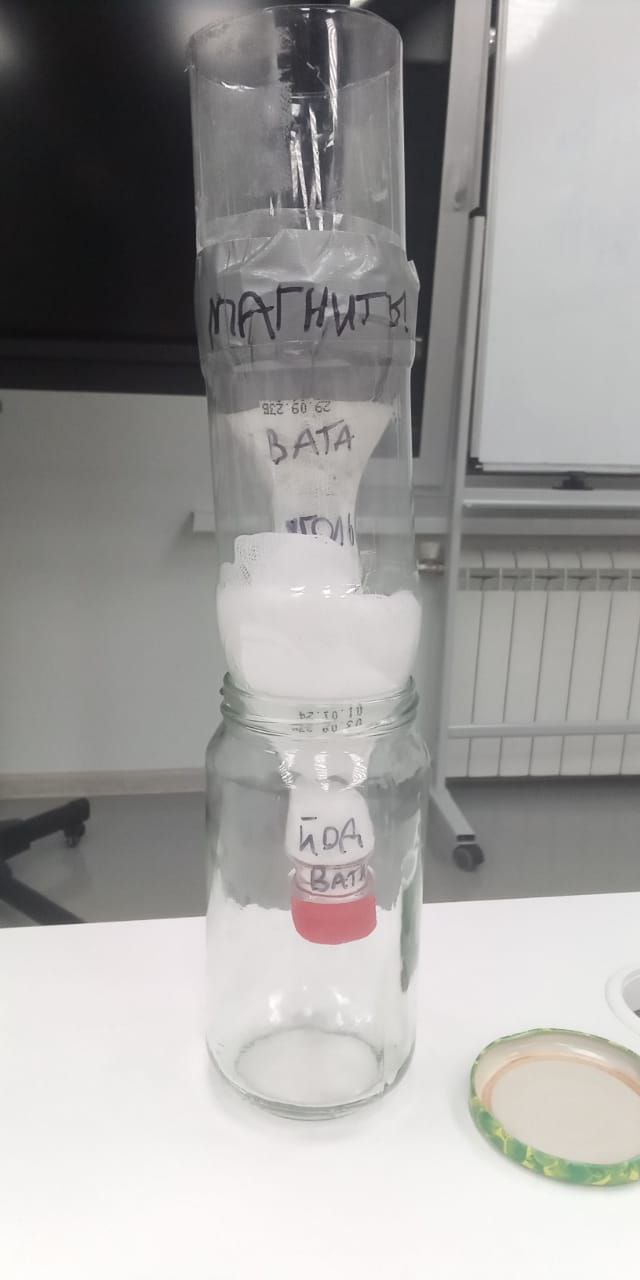 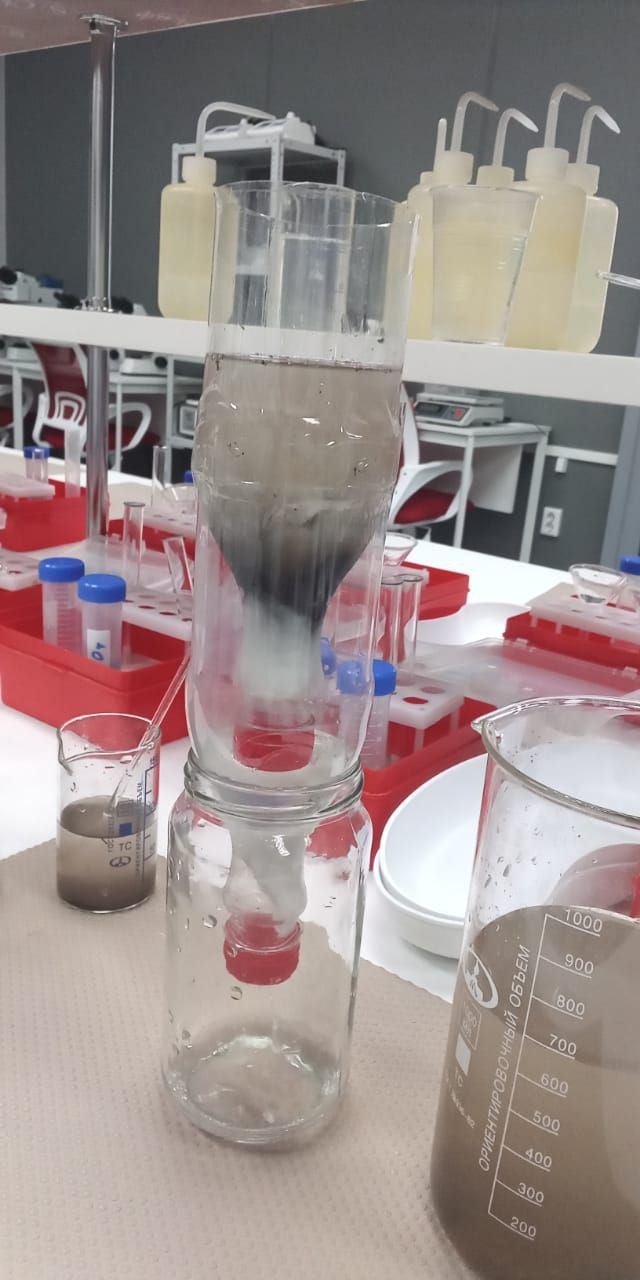 Опытно- экспериментальная часть
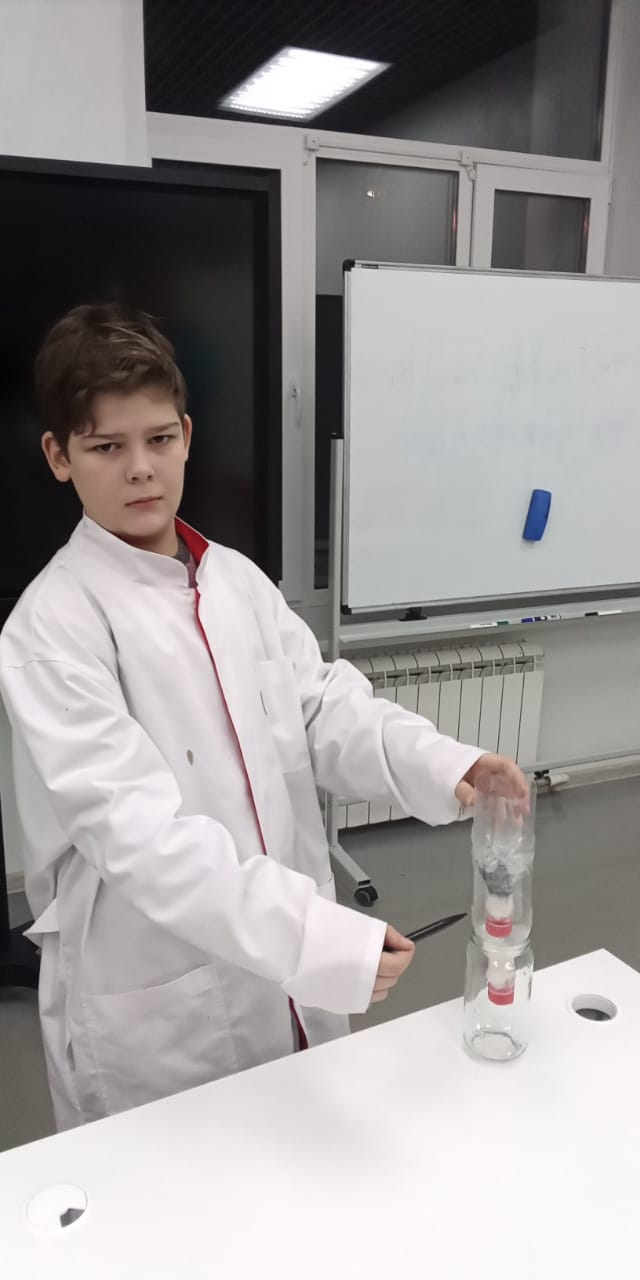 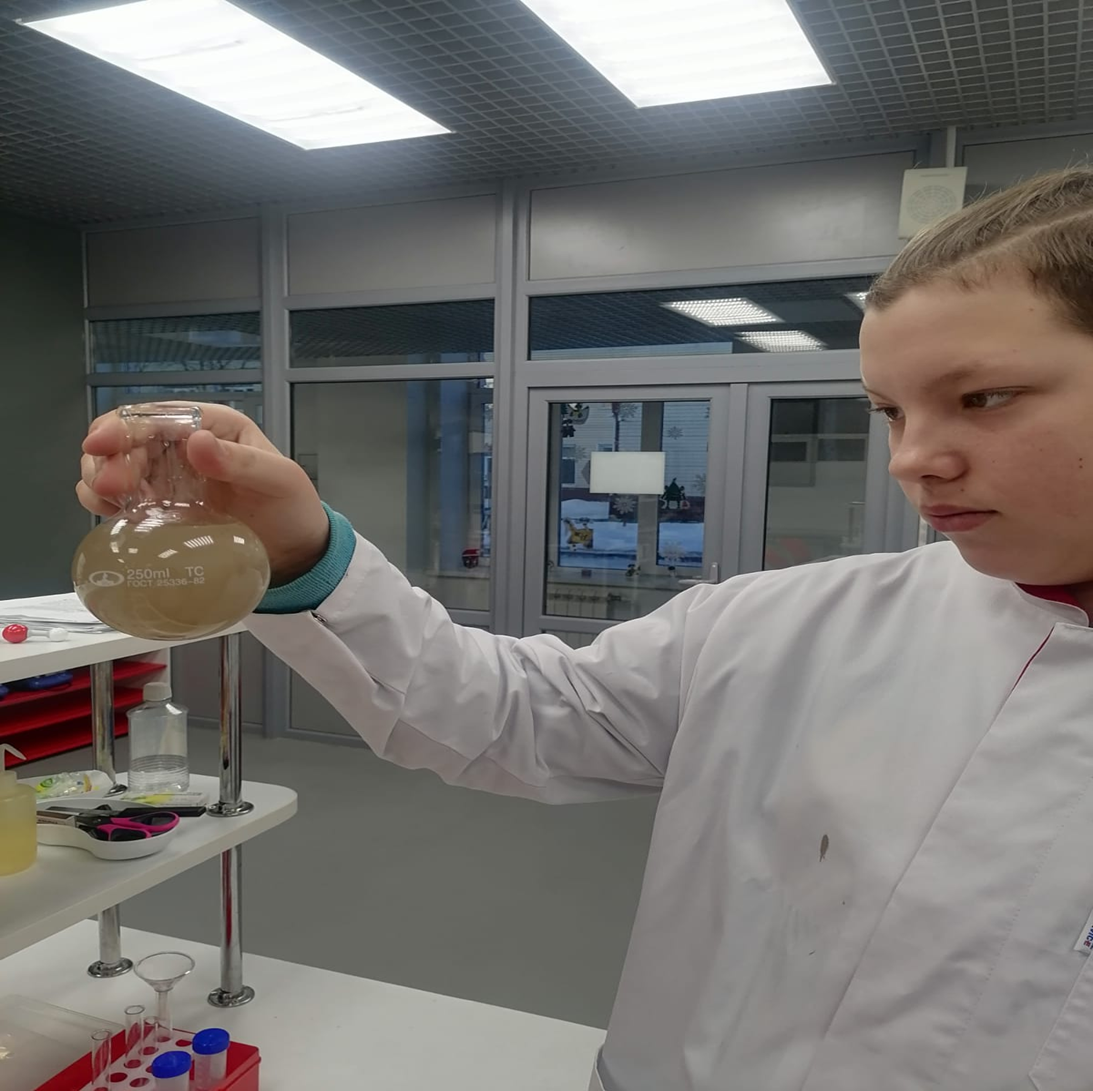 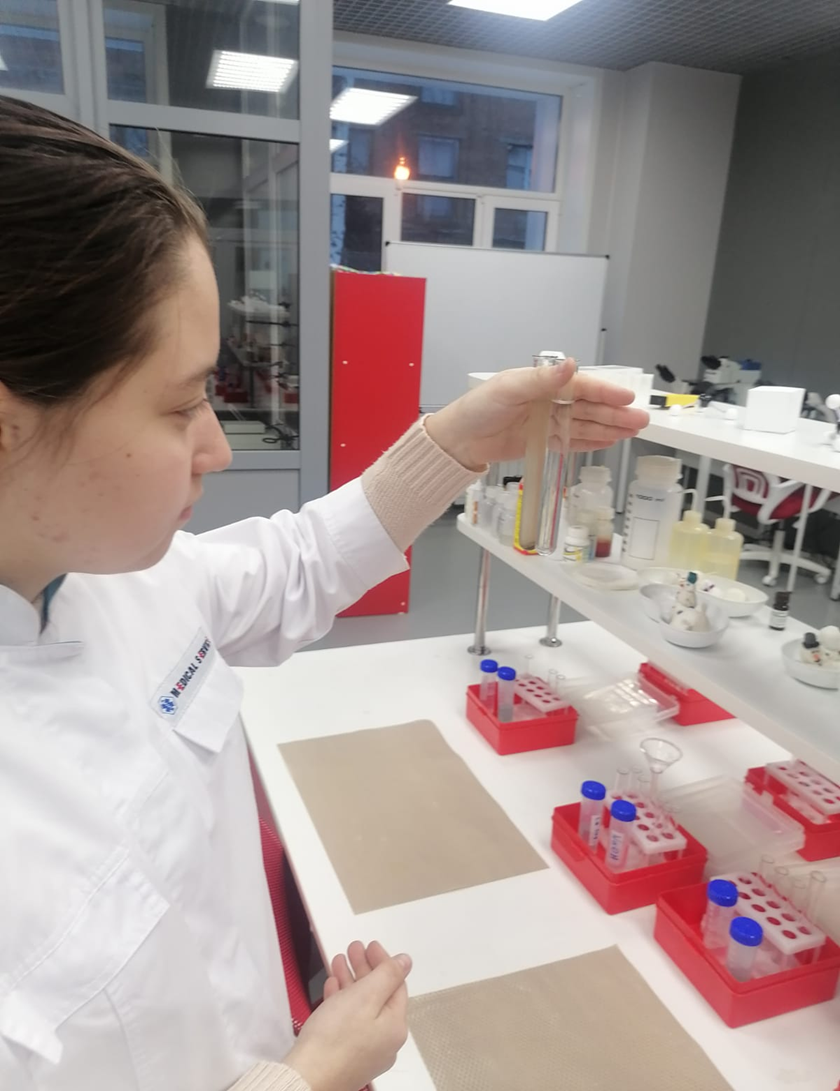 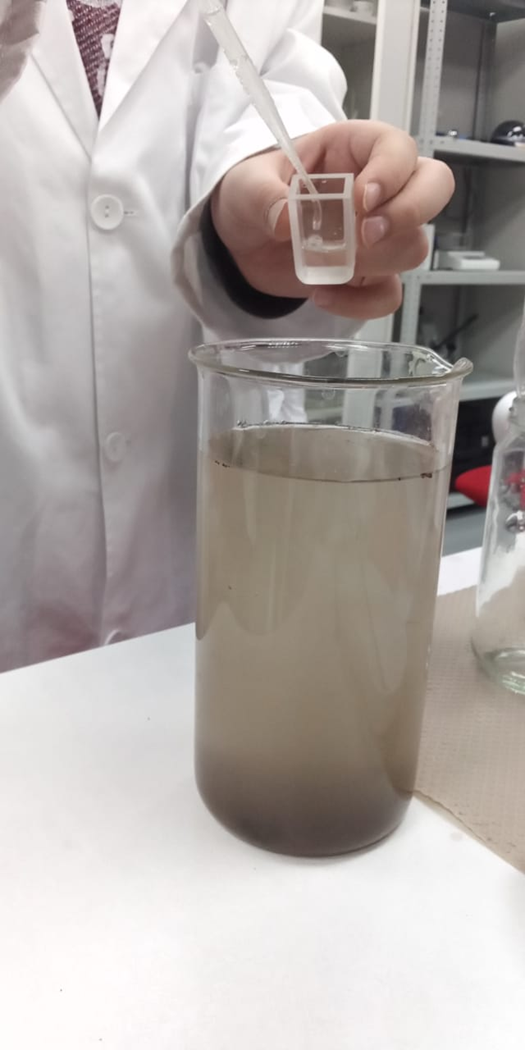 Обнаружение железа в воде
Результат определения среды раствора с помощью индикатора
Результат определения жесткости воды
Результат определения интенсивности запаха воды
Определение коэффициента пропускания света через раствор в, %
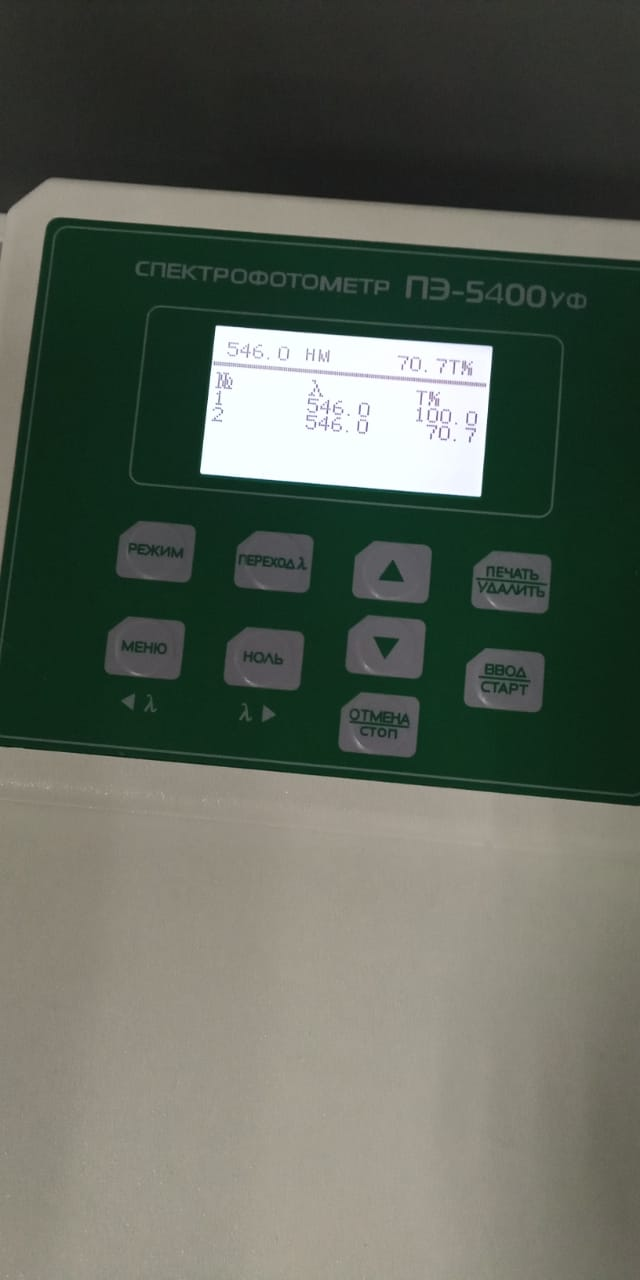 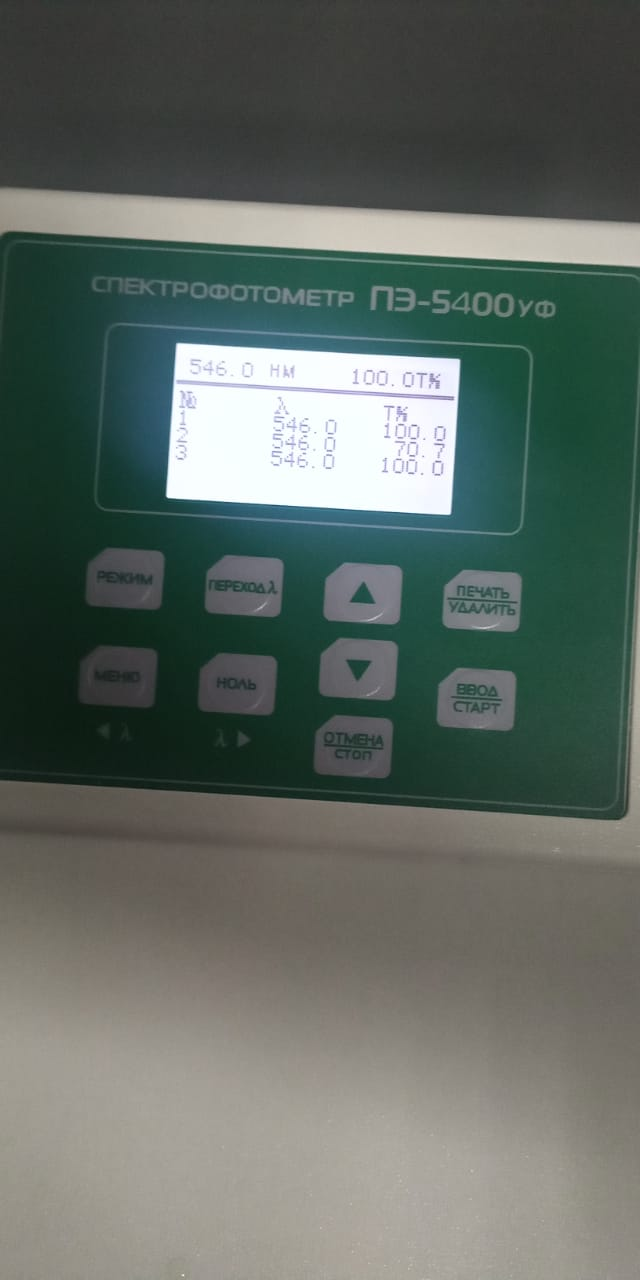 Оценочный этап
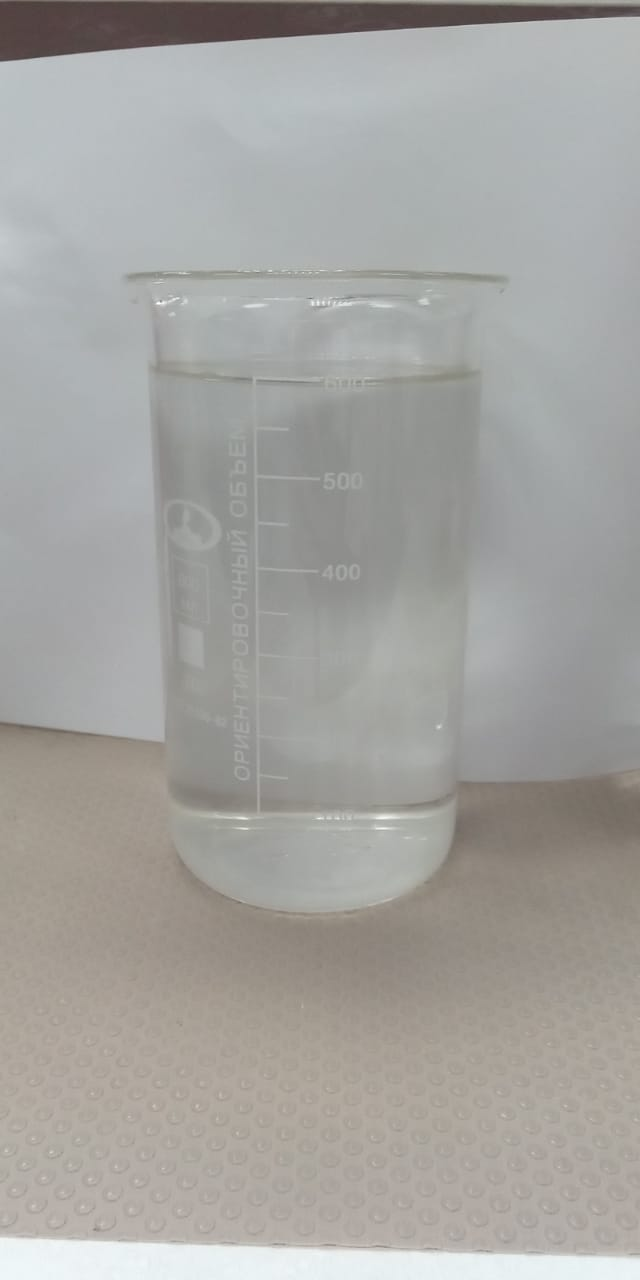 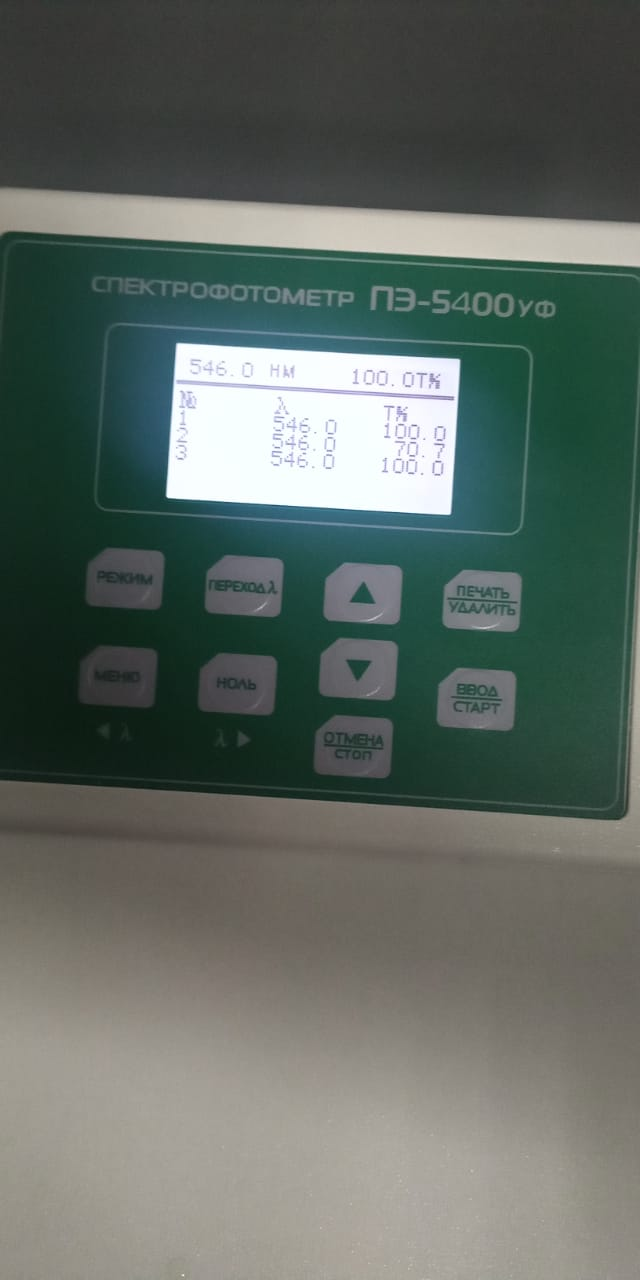 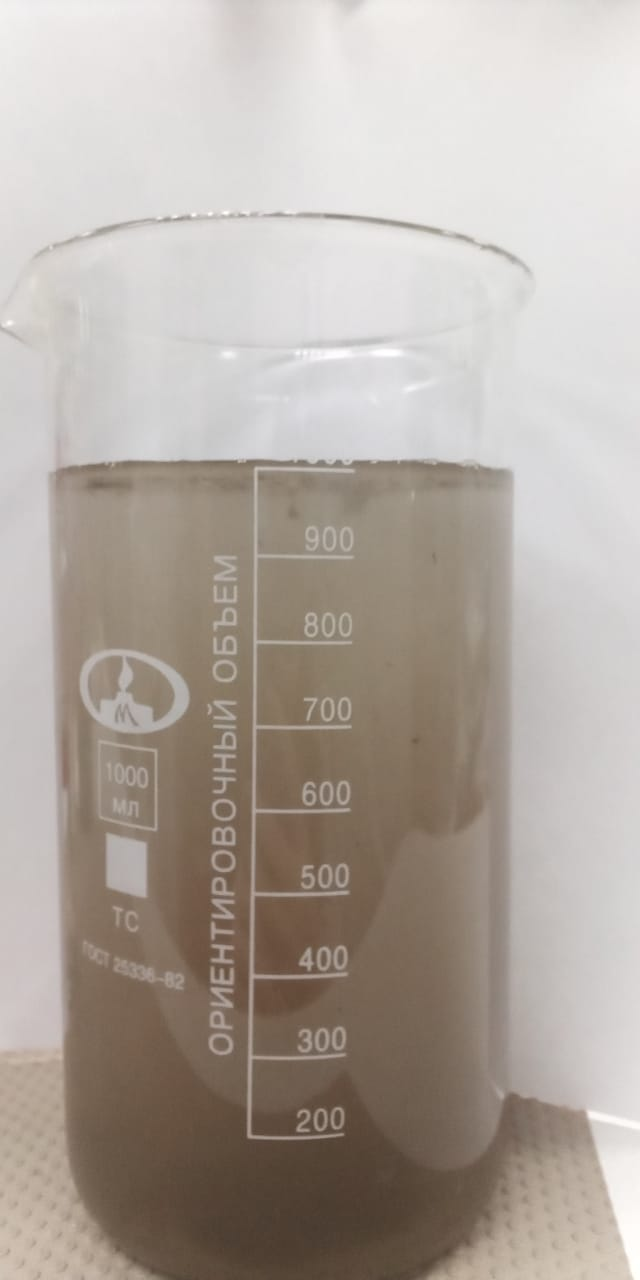